2018 жылдың 14 қарашасында Турсынова Жансая Мухамедғалиевна   ЖББО №30 мектеп базасында облыстық оқу-әдістемелік орталығының ұйымдастырумен «Менің Отаным-Қазақстан»  атты 4 «В» сыныбында облыстық онлайн сабақ өткізді
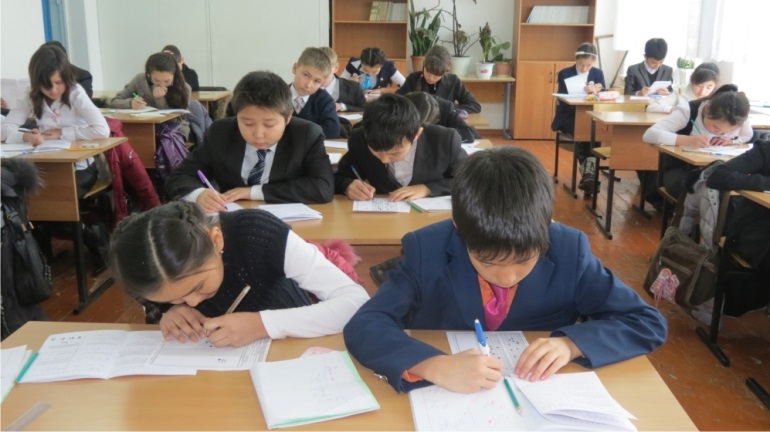 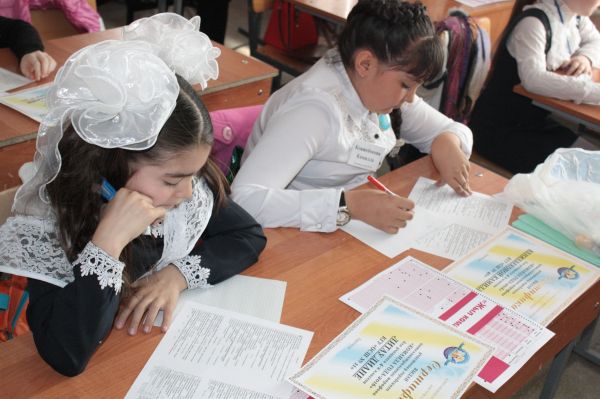 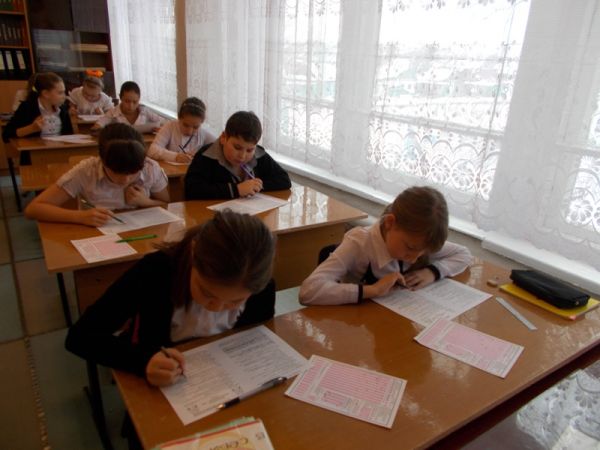 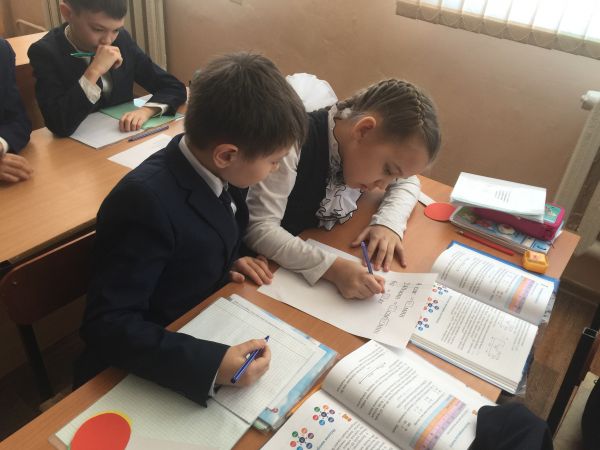